بسم الله الرحمٰن الرحيم
وَهُوَ الَّذِي سَخَّرَ الْبَحْرَ لِتَأْكُلُوا مِنْهُ لَحْمًا طَرِيًّا

النحل (14)
استعمال مسحوق مخلفات الروبيان Metpenaenus affinis  والانزيم في عليقة فروج اللحم وتأثيره في الأداء الإنتاجي وبعض الصفات الفسلجية والمناعية والمايكروبية وحالة اكسدة الدهن للحم
Using Shrimp waste powder ( Metpenaenus affinis) and enzyme in Broilers diet and  its effect on productive performance, some physiological, immunological, microbial traits and meat oxidative status.
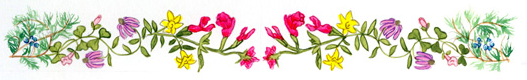 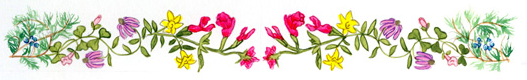 طالبة الماجستير
نبأ حازم نعمان
المشرف
أ.د. لمى خالد بندر
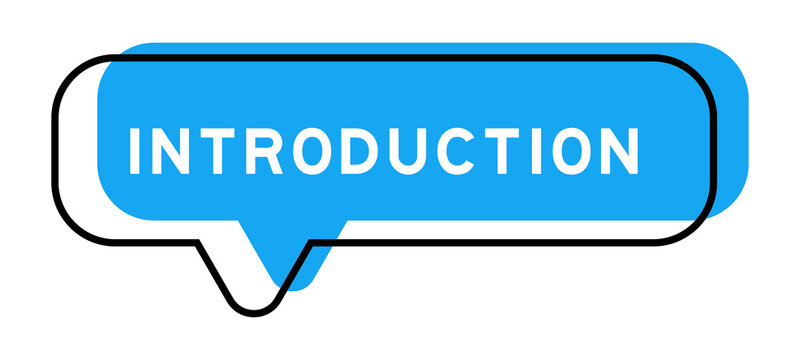 معضلة نقص الغذاء
2.5 مليار شخص
بدائل علفية
صناعة الدواجن
مسحوق مخلفات الروبيان
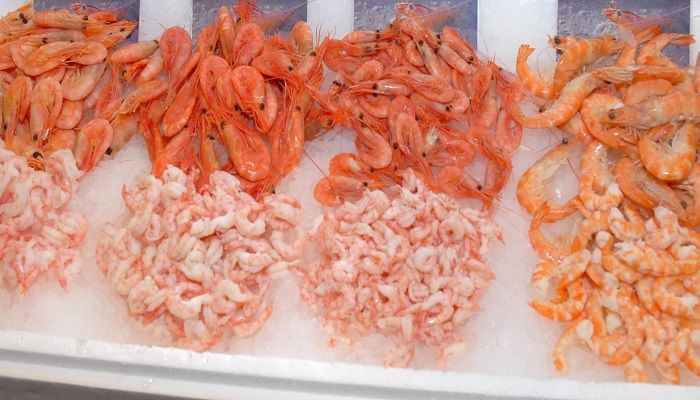 protein
mineral
vitamins
Chitin
Chitosan
Astaxanthin
فالهدف من هذه الدراسة هو استعمال مخلفات الروبيان المحلية في عليقة فروج اللحم وبنسب مختلفة من دون اضافة انزيم البروتييز ومع اضافته للعليقة لرفع القيمة الغذائية للمخلفات وتأثير ذلك في الاداء الانتاجي والحالة الصحية للطير عن طريق قياس بعض الصفات الفسلجية واعداد البكتريا في الامعاء وتأثِيره كمضاد للاكسدة بخزن لحم الفروج لمدتين (1 و 30) يوماً وقياس مؤشرات اكسدة الدهن في اللحم.
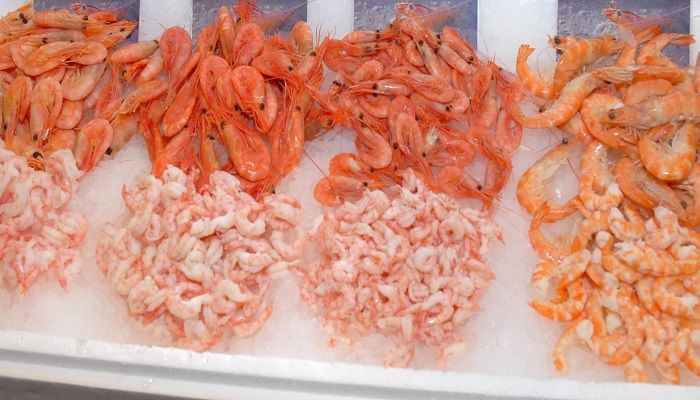 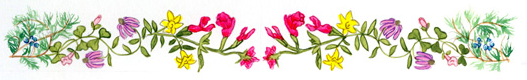 منهجية البحث
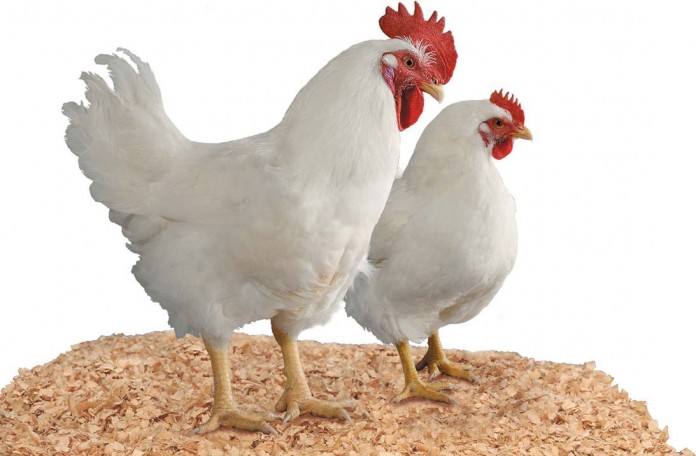 جدول (1) التحليل الكيميائي لمسحوق مخلفات الروبيان
الجدول (2) انواع وتركيز الأحماض الأمينية في مسحوق الروبيان
الجدول (3) تقدير نسبة الكاروتينات لمسحوق مخلفات الروبيان
250 فرخ سلالة ROSS 308
T5
T4
T2
T3
T1
جدول (4)النسب المئوية لمكونات العلائق المستعملة في الدراسة وتركيبها الكيميائي علائق البادئ
جدول (5) النسب المئوية لمكونات العلائق المستعملة في الدراسة وتركيبها الكيميائي علائق النمو
جدول (6) النسب المئوية لمكونات العلائق المستعملة في الدراسة وتركيبها الكيميائي علائق النهائي
جدول)7) تأثير استعمال مسحوق مخلفات الروبيان في علائق فروج اللحم في معدل وزن الجسم الأسبوعي ، المتوسط ± الخطا القياسي.
جدول(8) تأثير استعمال مسحوق مخلفات الروبيان في علائق فروج اللحم في معدل الزيادة الوزنية الأسبوعية ، المتوسط ± الخطا القياسي.
جدول(9) تأثير استعمال مسحوق مخلفات الروبيان في علائق فروج اللحم في معدل العلف المستهلك الأسبوعي ، المتوسط ± الخطا القياسي.
جدول(10)  تأثير استعمال مسحوق مخلفات الروبيان في علائق فروج اللحم في معامل التحويل الغذائي الأسبوعي ، المتوسط ± الخطا القياسي.
جدول (11) تأثير استعمال مسحوق مخلفات الروبيان في علائق فروج اللحم في معدل استهلاك الماء، المتوسط ± الخطا القياسي.
جدول (12) تأثير مسحوق مخلفات الروبيان في علائق فروج اللحم في النسبة المئوية لنسبة التصافي والقطعيات الرئيسية للذبيحة،
 المتوسط ± الخطا القياسي.
جدول (13)  تأثير استعمال مسحوق مخلفات الروبيان في علائق فروج اللحم في الاوزان النسبية للاحشاء الداخلية المأكولة ودهن البطن ، المتوسط ± الخطا القياسي.
جدول(14) تأثير استعمال مخلفات الروبيان في علائق فروج اللحم في انزيمات الكبد وتركيز الكالسيوم والفسفور، المتوسط ± الخطا القياسي.
جدول(15) تأثير استعمال مسحوق مخلفات الروبيان في علائق فروج اللحم في الصفات المناعية، المتوسط ± الخطا القياسي.
مخطط (1) تأثير استعمال مخلفات الروبيان في علائق فروج اللحم في الاعداد اللوغارتمية لبكتريا حامض اللبنيك.
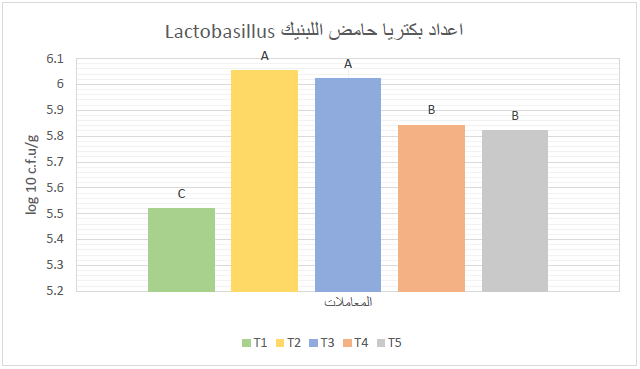 مخطط (2) تأثير استعمال مخلفات الروبيان في علائق فروج اللحم في الاعداد اللوغارتمية لبكتريا عصيات القولونية.
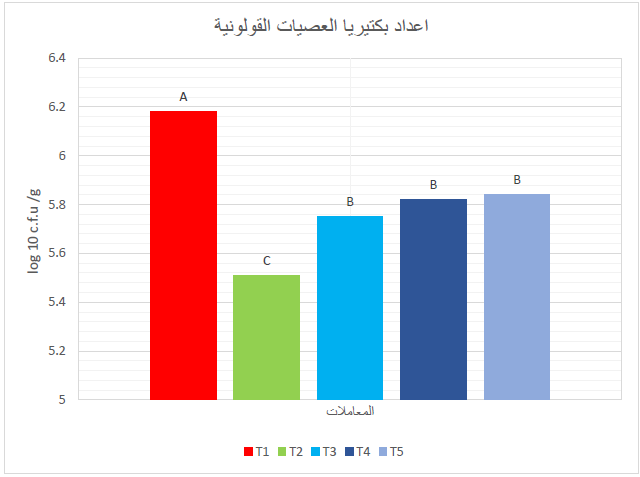 جدول(16) تأثير استعمال مخلفات الروبيان في علائق فروج اللحم في مؤشرات اكسدة الدهن في اللحم، المتوسط ± الخطا القياسي.
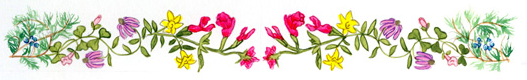 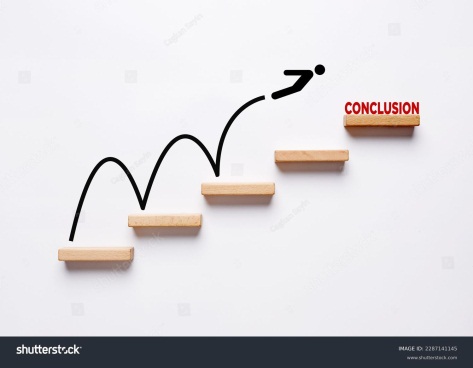 الاستنتاجات
1- إن استعمال مخلفات الروبيان المحلية قد حسنت من الأداء الإنتاجي لفروج اللحم وأفضل النتائج عند استعمال 4% من مخلفات الروبيان مع 0.05% من انزيم البروتييز.
-2 ارتفاع الأعداد اللوغالاتمية لبكتريا العصيات اللبنية Lactobacillus وانخفاض الاعداد اللوغارتمية. لبكتريا العصيات القولونية E.coil في منطقة الصائم لطيور معاملات استعمال مخلفات الروبيان مع ومن دون انزيم البروتييز.
3- انخفاض حالة الاكسدة في الدهن للحم فروج معاملات استعمال مخلفات الروبيان ، ومع زيادة نسبة الاستعمال من دون ومع انزيم البروتين بعد خزن اللحم لمدة 1 و 30 يوماً.
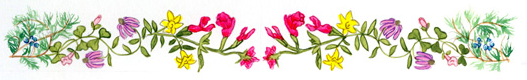 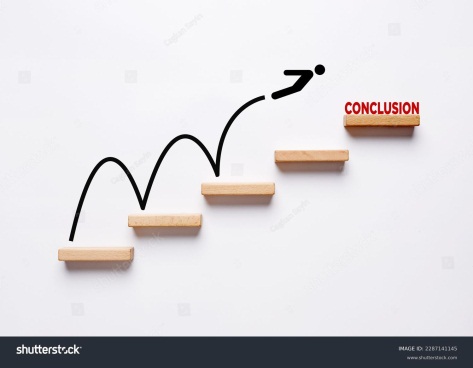 التوصيات
1- اضافة مسحوق مخلفات الروبيان بأقل نسبة مستعملة في هذه الدراسة (4%) مع اضافة انزيم البروتييز لإعطائه أفضل أداء إنتاجي.
2- استعمال مخلفات الروبيان المحلية كمضادات أكسدة طبيعي في علائق فروج اللحم للمحافظة على اللحم المنتج من حصول الاكسدة نتيجة ظروف الخزن الرديئة.
3- العمل على الاستفادة من مخلفات الروبيان المحلية الموجودة في محافظة البصرة واتباع الطرائق العلمية في تصنيعها وتحويلها لمسحوق رخيص وغني بالعناصر الغذائية وخاصة البروتين والمواد الفعالة بايلوجياً للاستفادة منها في علائق الطيور الداجنة ، فضلاً عن تقليل التلوث البيئي والذي يسببه رمي كميات كبيرة من هذه المخلفات ومن ثم المحافظة على البيئة من التلوث.
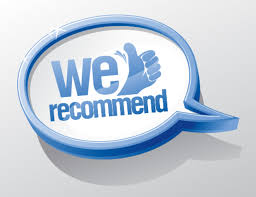 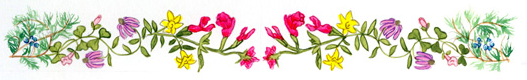 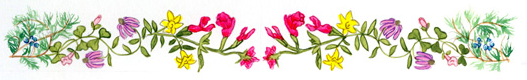 THANK YOU
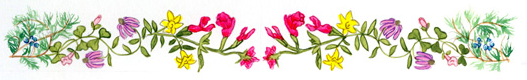 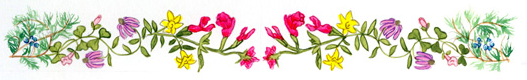